Firma, Anlass, Datum
Name
Teufelskerle halten stets Blickkontakt.
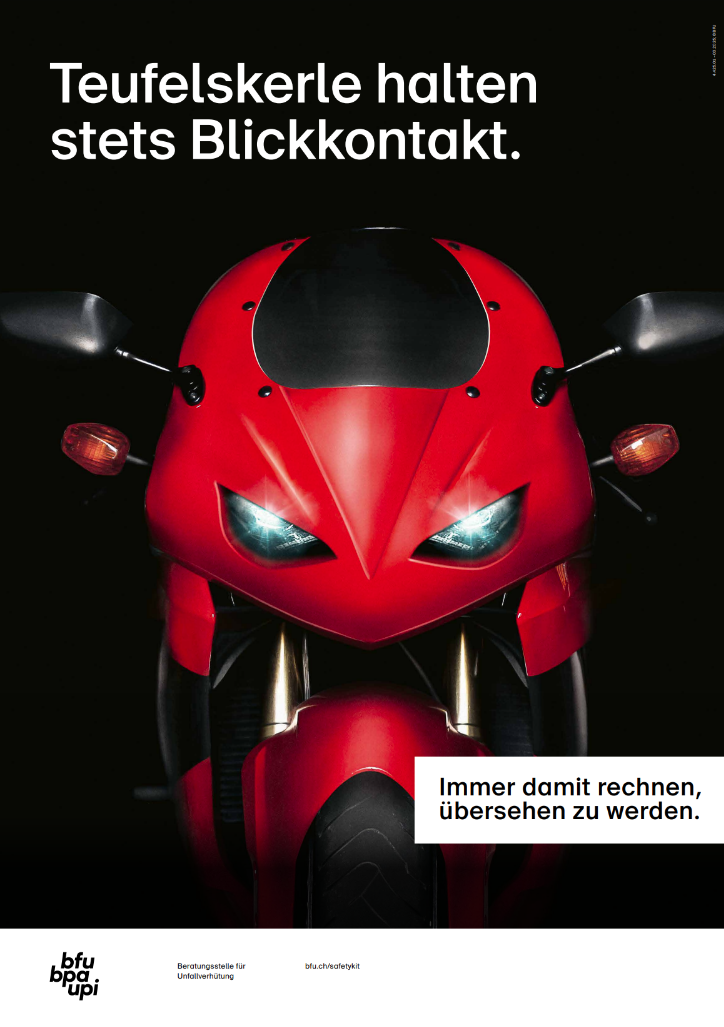 Mit dem Roller zur Arbeit, auf dem Chopper auf eine gemütliche Ausfahrt oder mit dem Sportbike über den Pass – egal mit welchem Motorrad man unterwegs ist, das Unfallrisiko fährt leider auch mit. 
So kommen Sie mit Ihrem Motorrad sicher ans Ziel:
2
Sicherheit beginnt beim Kauf
Klären, welche Maschine hinsichtlich Grösse, Gewicht und Schwerpunkt, Sitzposition, Leistung sowie Fahrverhalten optimal passt 
Sich beraten lassen und verschiedene Modelle vergleichen
Motorrad mit ABS oder Kurven-ABS wählen 
In Fahrerassistenzsysteme investieren
3
[Speaker Notes: Zwar ist ABS bei neuen Motorrädern gesetzlich vorgeschrieben, doch es sind noch immer viele ältere Modelle ohne ABS im Umlauf oder stehen als Occasion zum Verkauf.]
Sicher in die neue Töffsaison
Zustand von Motorrad und Ausrüstung prüfen: Pneus, Bremsen, Kette, Lichtanlage, Ölstand, Federbeine, das Cockpit und die persönliche Schutzausrüstung
Mit kurzen Ausfahrten starten
Damit rechnen, gerade zu Saisonbeginn übersehen zu werden
Das Kurvenfahren und Bremsen wieder üben
4
Richtige Ausrüstung ist lebenswichtig
Motorradhelm (Integral- und Klapphelme bieten den besten Schutz)
Handschuhe aus abriebfestem Material
Abriebfeste Motorradkleidung mit Protektoren oder Airbag-Weste
Motorradstiefel

Und: Kleidung in auffälligen Farben, mit reflektierenden Elementen und eine zusätzliche Leuchtweste erhöhen die Sichtbarkeit.
5
Immer damit rechnen, übersehen zu werden
Motorradlenkende werden von anderen Verkehrsteilnehmenden aufgrund ihrer schmalen Silhouette oft übersehen – vor allem an Kreuzungen und Einmündungen. Zudem haben andere Verkehrsteilnehmende oft Mühe, die Geschwindigkeit und den Abstand der Motorradfahrenden einzuschätzen. 
Vorausschauend und defensiv fahren 
Geschwindigkeit anpassen
Konsequent die Verkehrsregeln einhalten
Blickkontakt zu den anderen Verkehrsteilnehmenden herstellen
Bremsbereit sein
6
Die Kurve kriegen
Ein Motorrad, das richtig in die Kurve liegt, ist gleich breit wie ein normales Auto.
Die richtige Fahrlinie in Kurven fahren (Kurven nicht schneiden)
Geschwindigkeit der Kurve anpassen
7
Richtig bremsen
Wer nicht richtig bremsen kann, verschenkt lebenswichtige Meter. 
Das Bremsen trainieren – so lange, bis man automatisch richtig reagiert
Auch als erfahrener Biker, erfahrene Bikerin das Bremsen üben.
8
Noch mehr Unfallverhütungstipps
Kostenlos 
bestellen:bfu.ch/bestellen
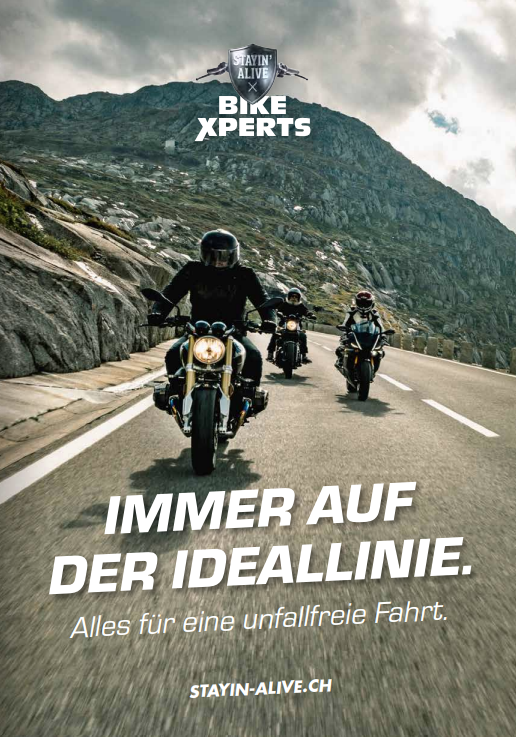 9